Дифракція світла
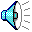 Характерним проявом хвильових властивостей світла є дифракція світла -відхилення від прямолінійного поширення на різких неоднородностях середовища.
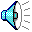 Дифракція була відкрита Франческо Грімальді в кінці XVII ст. Пояснення явища дифракції світла дано Томасом Юнгом і Огюстом Френелем, які не тільки дали опис експериментів зі спостереження явищ інтерференції і дифракції світла, але і пояснили властивість прямолінійності поширення світла з позицій хвильової теорії.
Принцип Гюйгенса-Френеля
кожна точка хвильової поверхні є джерелом вторинних сферичних хвиль, 




які інтерферують між собою
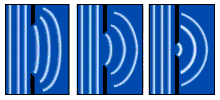 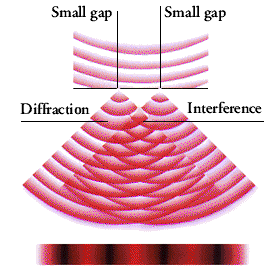 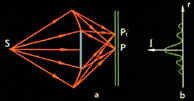 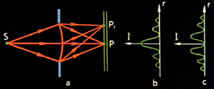 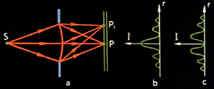 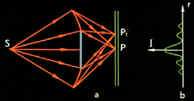 Побудова дифракційної картини від круглого отвору, та круглого непрозорого екрану
Дифракція від різних перешкод: а) від тонкої зволікання; ? б) від круглого отвору; ? в) від круглого непрозорого екрана.
Зони Френеля
Для того щоб знайти амплітуду світлової хвилі від точкового монохроматичного джерела світла А в довільній точці Про ізотропного середовища, треба джерело світла оточити сферою радіусом r = ct
Зоны Френеля
Інтерференція хвилі від вторинних джерел, розташованих на цій поверхні, визначає амплітуду в розглянутій точці P, 
      тобто необхідно провести додавання когерентних коливань від усіх вторинних джерел на хвильової поверхні
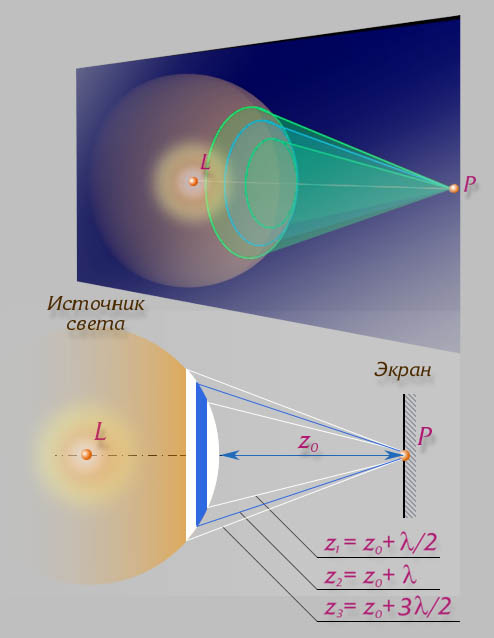 Зони Френеля
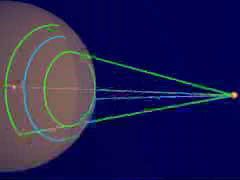 Так як відстані від них до точки О різні, то коливання будуть приходити в різних фазах. 
 Найменша відстань від точки О до хвильової поверхні В одно r0.
Зони Френеля
Перша зона Френеля 
обмежується точками хвильової поверхні, відстані від яких доточки О рівні: 
де лямбда - довжина світлової хвилі.
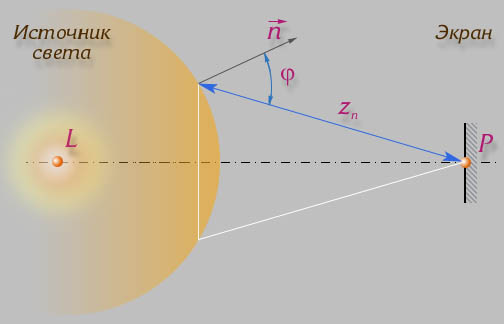 Зони Френеля
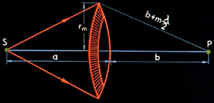 Друга зона:
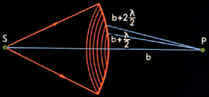 Зони Френеля
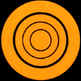 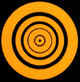 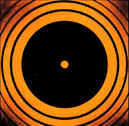 Дифракційні картини від одної перешкоди з різним числом відкритих зон
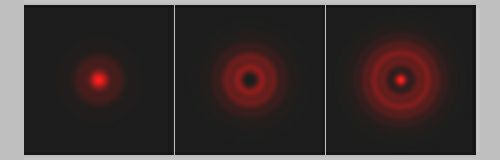 Зонні пластинки
На цьому принципі засновані так звані зонні пластинки.
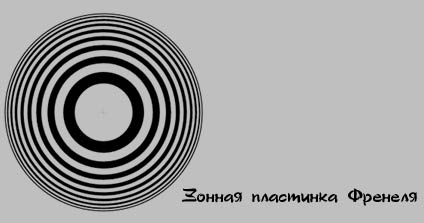 Отримані зображення за допомогою зонної пластинки
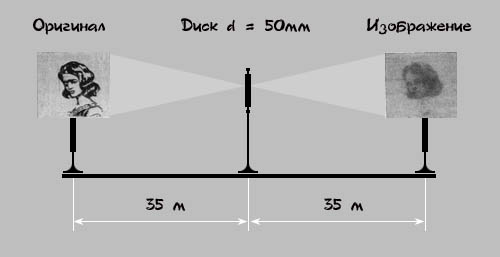 Дифракційна решітка
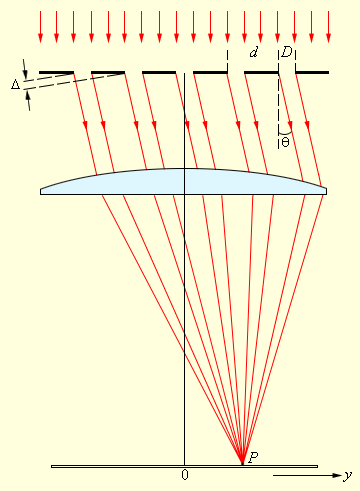 Дифракційна решітка
Величина d = a + b називається постійною (періодом) дифракційної решітки, де а - ширина щілини; b - ширина непрозорої частини.
ДЯКУЮ ЗА УВАГУ))